Reining in Growth in Health Spending
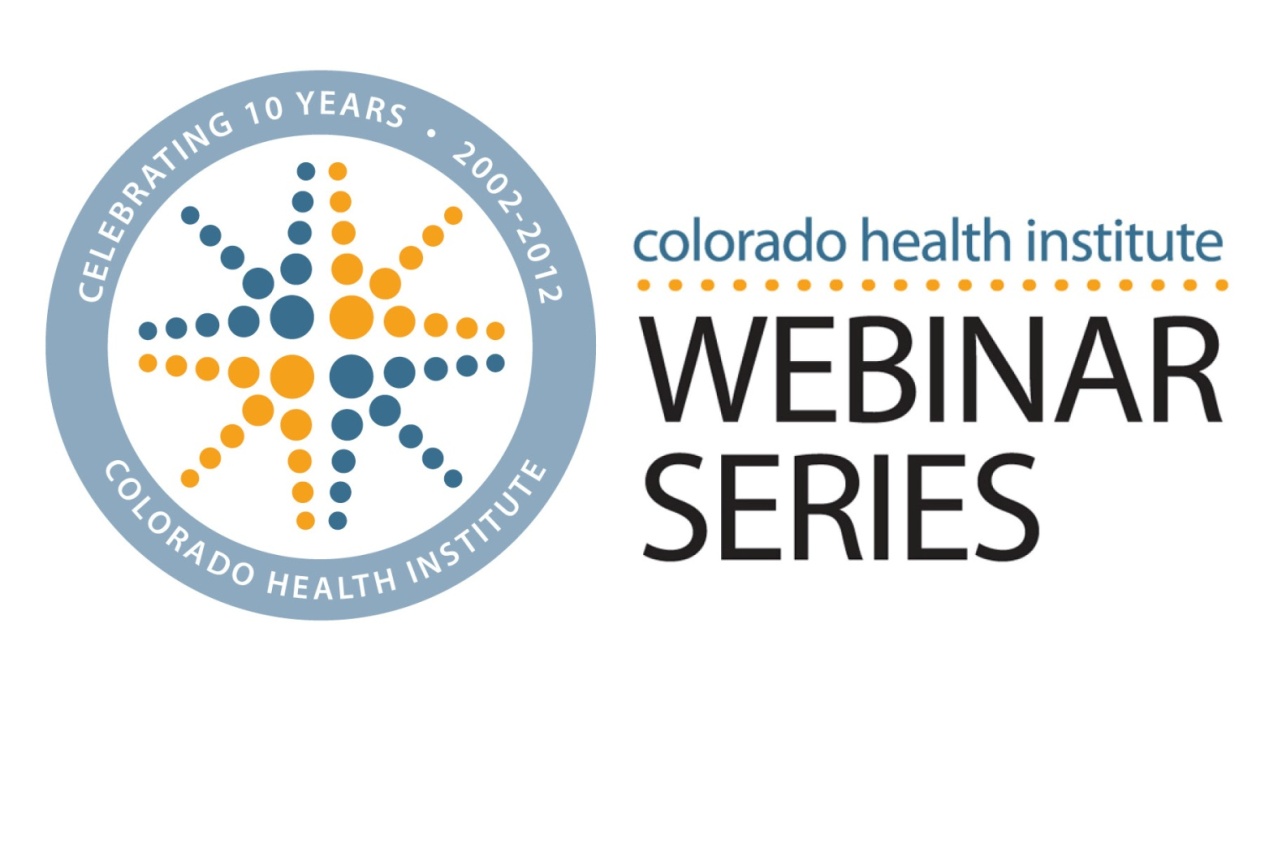 Webinar basics
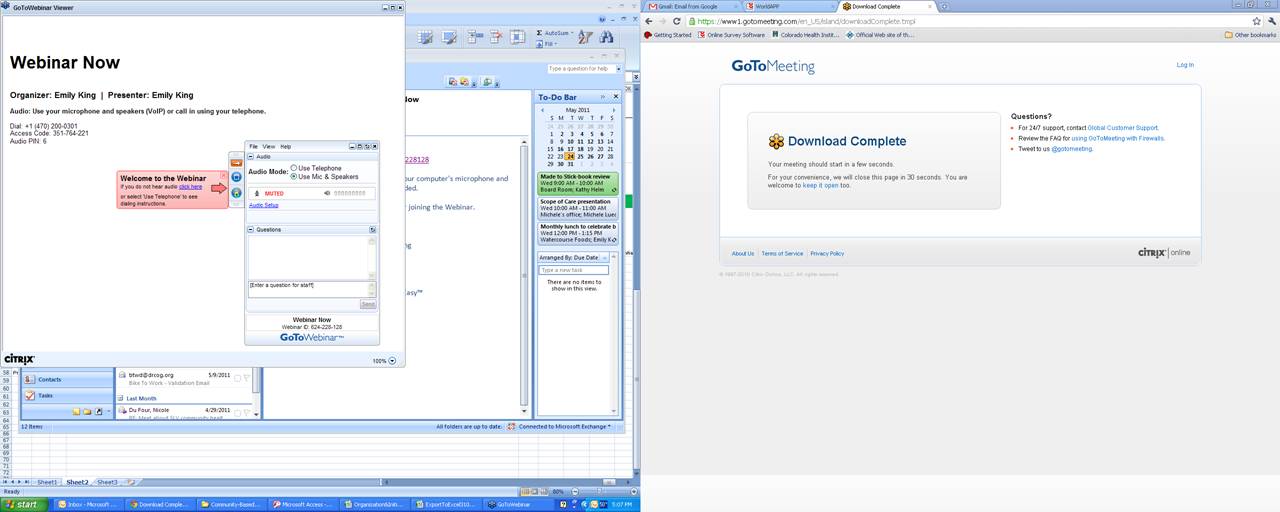 How do I ask questions during the webinar?

Recorded webinar and PowerPoint slides will be available after the webinar.

Special thanks to our funders:
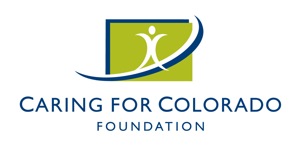 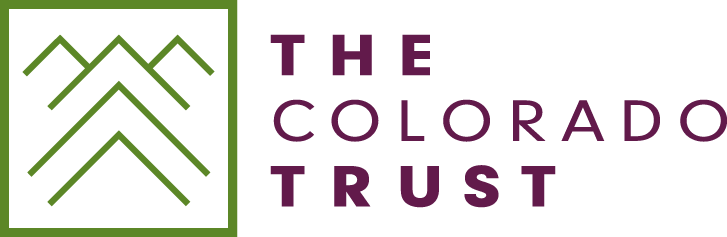 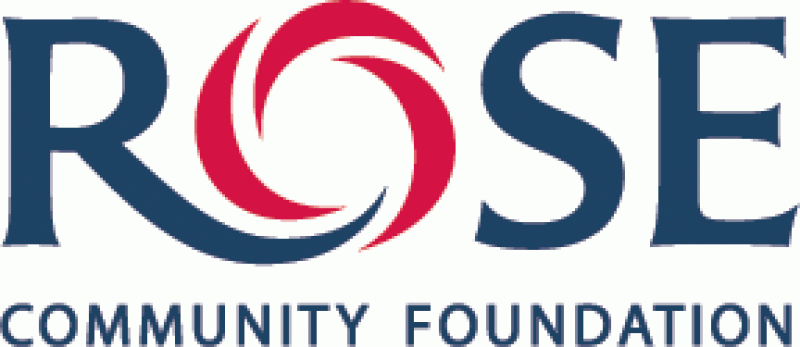 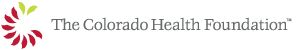 Your presenters
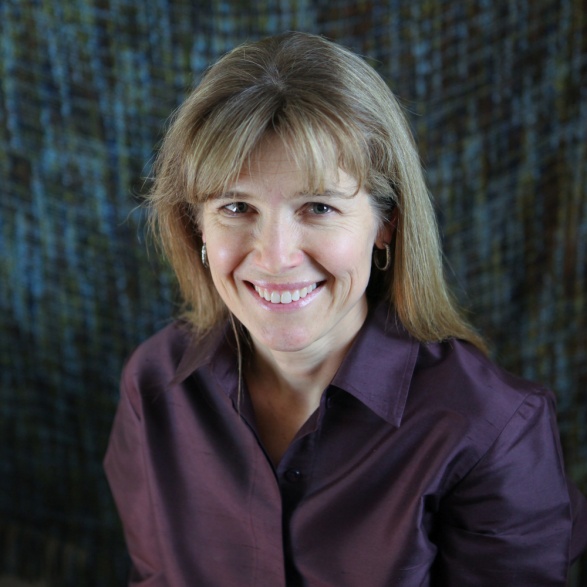 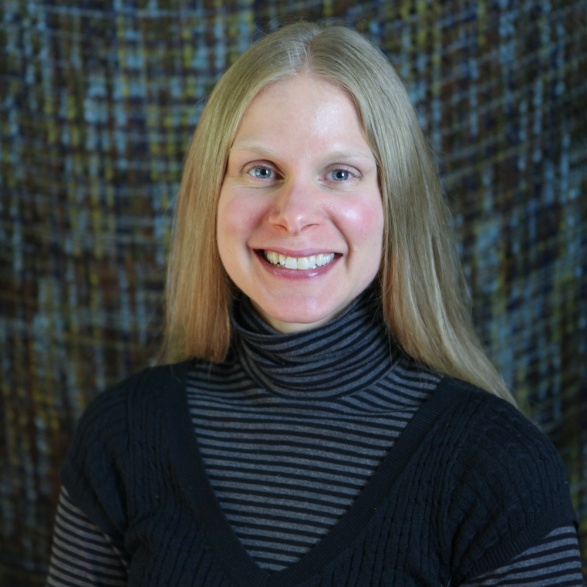 Amy Downs
Senior Director for 
Policy and Analysis
Sara Schmitt
Director
Our Vision
CHI is a trusted and leading source of credible health information for Colorado leaders. Our insight is used to:
Inform policy
Contribute to effective implementation
Support state efforts to improve health
4
Three Take-Aways
Colorado’s health care costs are increasing steadily but not uniformly, much like the rest of the U.S.
Colorado is testing several models and methods for reining in health spending.
Building the evidence base for reforming health spending takes time, patience and realistic expectations.
5
Trends and Why They Matter
Why Are You Most Concerned About Rising Health Spending?
Limits public funds for non-health programs
Reduces employer ability to invest in job growth and wages
Prevents low income individuals from accessing care
Cost of care is not impacting the outcome of care
Not concerned about increases in health spending
7
Health Care: A Growing Share of the GDP
8
Employers and Employees Bear the Burden
9
SOURCE:  Medical Expenditure Panel Survey
Family Premiums: Employees Face Largest Increase
10
Health Insurance Premiums Compared to Other Economic Indicators
11
Drivers of Health Care Spending
Health Care Expenditures:  A Simple Equation
Unit Price  * Quantity of Units =  Expenditures
13
Health Care Cost Drivers
System pays for volume
Insurance drives utilization
Wealthier countries afford more services
Aging population increases disease prevalence
Inefficiencies abound
SOURCE:  Health Care Costs:  Key Information on Health Care Costs and their Impact, Kaiser Family Foundation,  2009
14
“Hot Spotters”
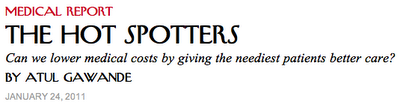 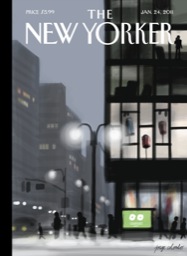 15
The Skewing of Health Expenditures
16
Hot Spotting: The Elderly
Annual Cost Per Capita
17
What Are We Doing To Address Costs?
Which Strategy is Most Effective in Controlling Health Spending?
A. Bundled Payments
B. Care Coordination
C. Gain-Sharing/Shared Savings
D. Global Payments
E. No idea, that’s why I’m on the webinar
19
Continuum of Evidence:  From Research to Program Implementation
20
Models for Reining in Health Spending
Care Coordination
Gain-Sharing/Shared Savings
Bundled Payments
Global Payments
21
Care Coordination: Medical Homes
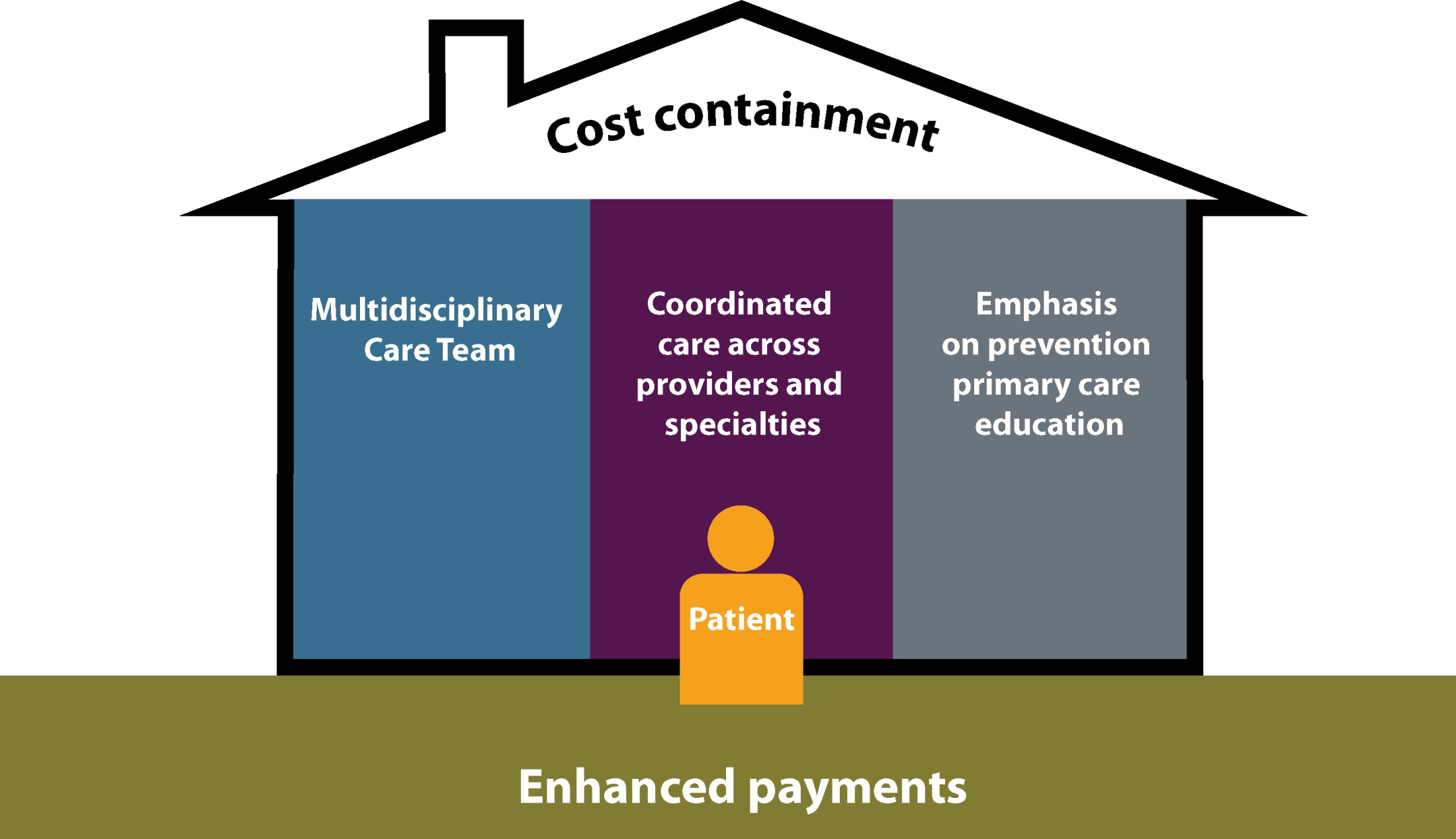 22
Colorado Medical Home Efforts
23
Medicaid Accountable Care Collaborative
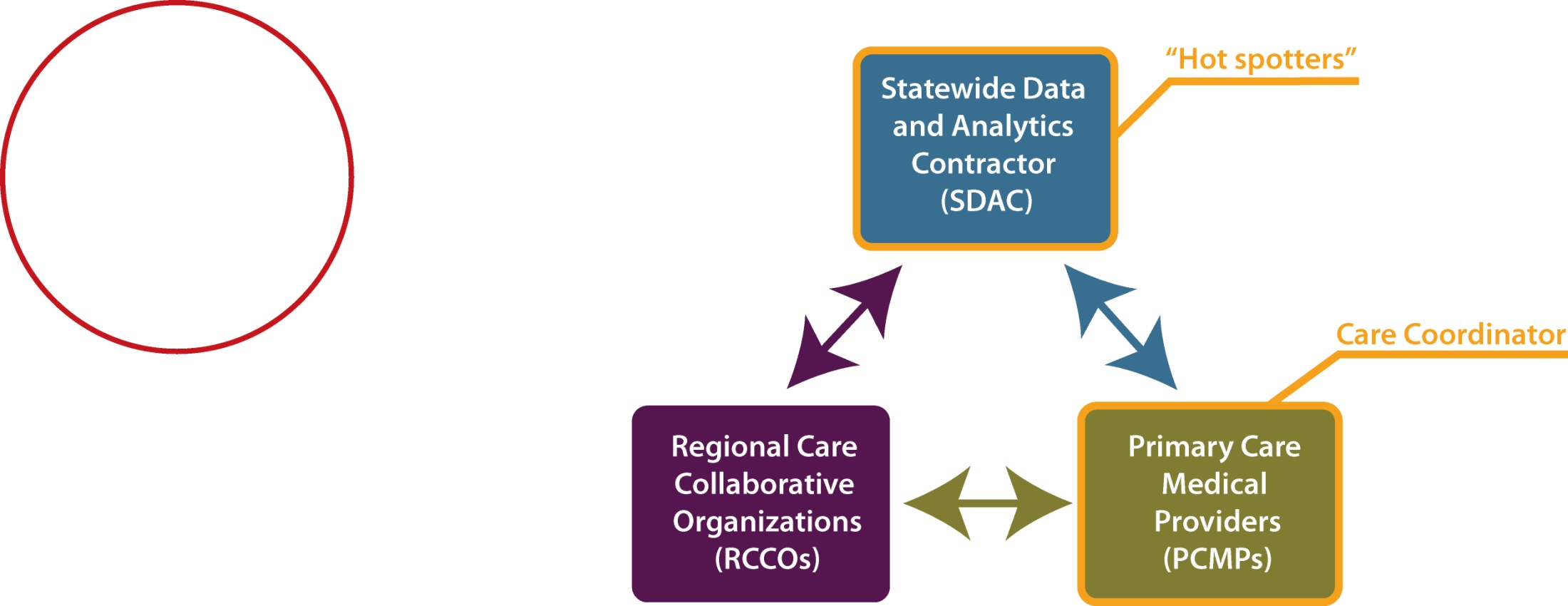 24
Care Coordination: Impact on Controlling Costs
Preliminary estimates on cost savings show some decreases in utilization but data are limited
Colorado programs still being evaluated, early returns and national results encouraging
Complex, lengthy, resource-intensive process for practices to become medical homes
25
Models for Reining in Health Spending
Care Coordination
Gain-Sharing/Shared Savings
Bundled Payments
Global Payments
26
Gain-Sharing/Shared Savings
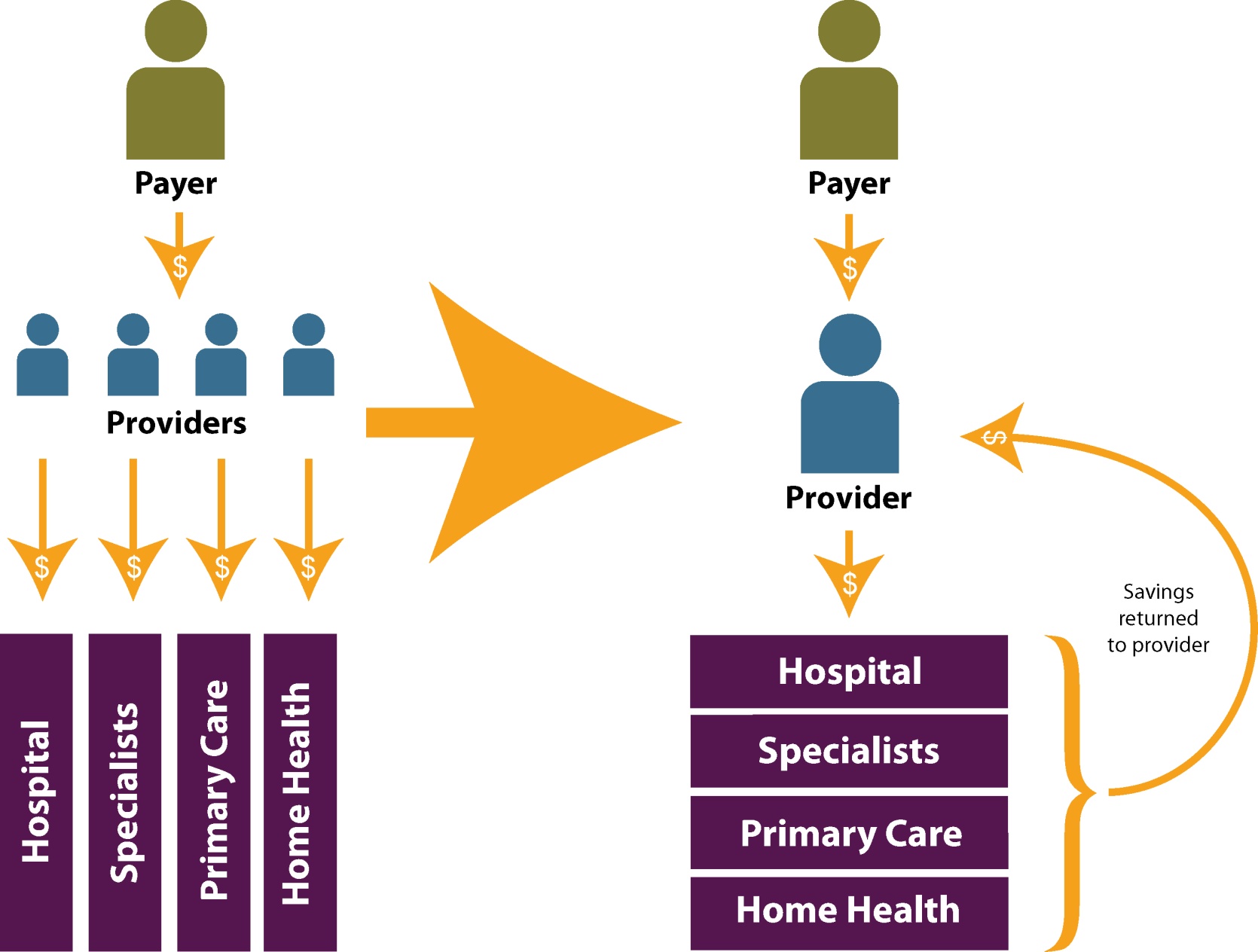 27
Colorado Efforts
Accountable Care Organizations
Provider networks that are responsible for controlling costs through rewards and penalties
Pioneer ACO Model

Commercial Payers

Medicaid
28
Models for Reining in Health Spending
Care Coordination
Gain-Sharing/Shared Savings
Bundled Payments
Global Payments
29
Bundled Payments
Bundled payment is fixed amount to providers for specific episode of care. 
RAND – of payment reform ideas modeled, bundled payments hold greatest promise
Heart bypass Medicare bundling demonstration 
10% decline in bypass surgery costs
30
PROMETHEUS Pilot Program in Colorado
Pilot implemented by Health Care Incentives Improvement Institute and Colorado Business Group on Health 
Testing bundled payments concept in San Luis Valley, Boulder/Longmont, Colorado Springs
Providers financially encouraged to reduce potentially avoidable complications (PACs)
31
Models for Reining in Health Spending
Care Coordination
Gain-Sharing/Shared Savings
Bundled Payments
Global Payments
32
Global Payment
33
Continuum of Evidence:  From Research to Program Implementation
34
Which Strategy is Most Effective in Controlling Health Spending?
A. Bundled Payments
B. Care Coordination
C. Gain-Sharing/Shared Savings
D. Global Payments
E. Even after the webinar I’m still not sure
35
Three Take-Aways
Colorado’s health care costs are increasing steadily but not uniformly, much like the rest of the U.S.
Colorado is testing several models and methods for reining in health spending.
Building the evidence base for reforming health spending takes time, patience and realistic expectations.
36
Inner City Health Center, Denver
Amy Downs  720.382.7091   downsa@coloradohealthinstitute.org
Sara Schmitt 720.382.7081   schmitts@coloradohealthinstitute.org
Upcoming Webinars
July 11 – The Supreme Court and Health Reform: Implications for Colorado
August 1 – Addressing the Boomer Challenge: Long-term Services and Supports
All webinars are at noon. Register here: bit.ly/KFIP0P
38